Island Biogeography Exercise Spring 2019
Jillian K. Decker
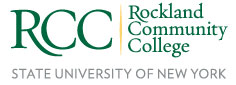 Exercise from:
What did the students study?
What did the students study?
Preparatory Exercises
Videos: Island Biogeography Theory
Quiz on general understanding of concept and graphical representation of island biogeography theory
Pre-exercise assessment
Excel tutorial homework assignment
Pre- and Post-exercise Assessment
Preparatory Exercises:HHMI’s Excel Tutorials
Experimental Set-up
Experimental set-up
Hypothesis development
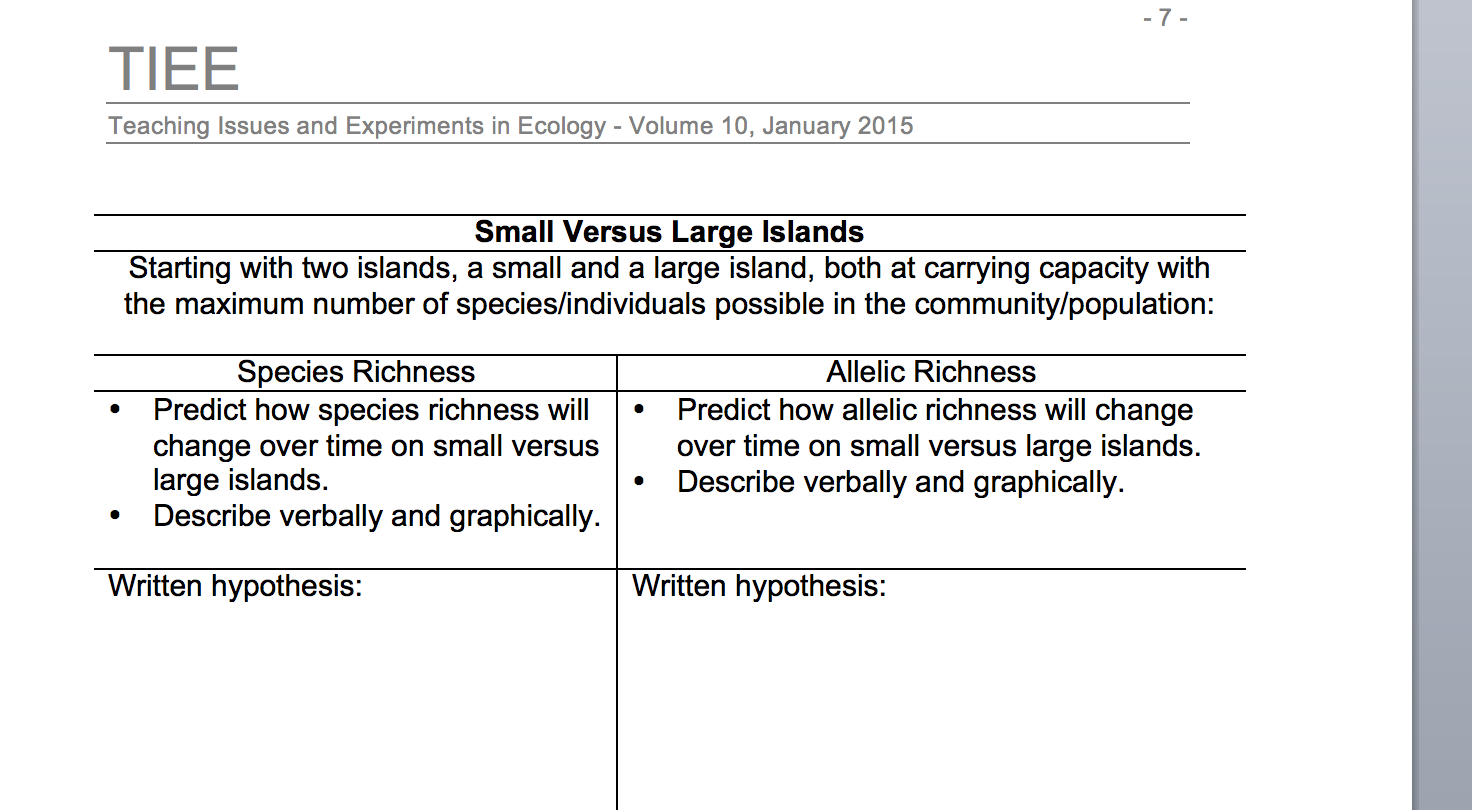 Hypothesis Development
Baseline Data Entry – Day 1
Data entry -  Day 2
Student Data
Graphical Representation: Species richness
Graphical Representation: Allelic Frequency
Post-exercise Questions posed to students
Hypotheses supported?
Experimental design adequate? How would you change?
What would be a better graphical representation of this data? 
What changes would you make to the graphs to make it easier to evaluate whether your results supported your original hypotheses?